SVET LASEROV
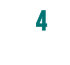 Rozdiely v laseroch
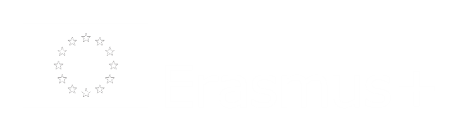 1
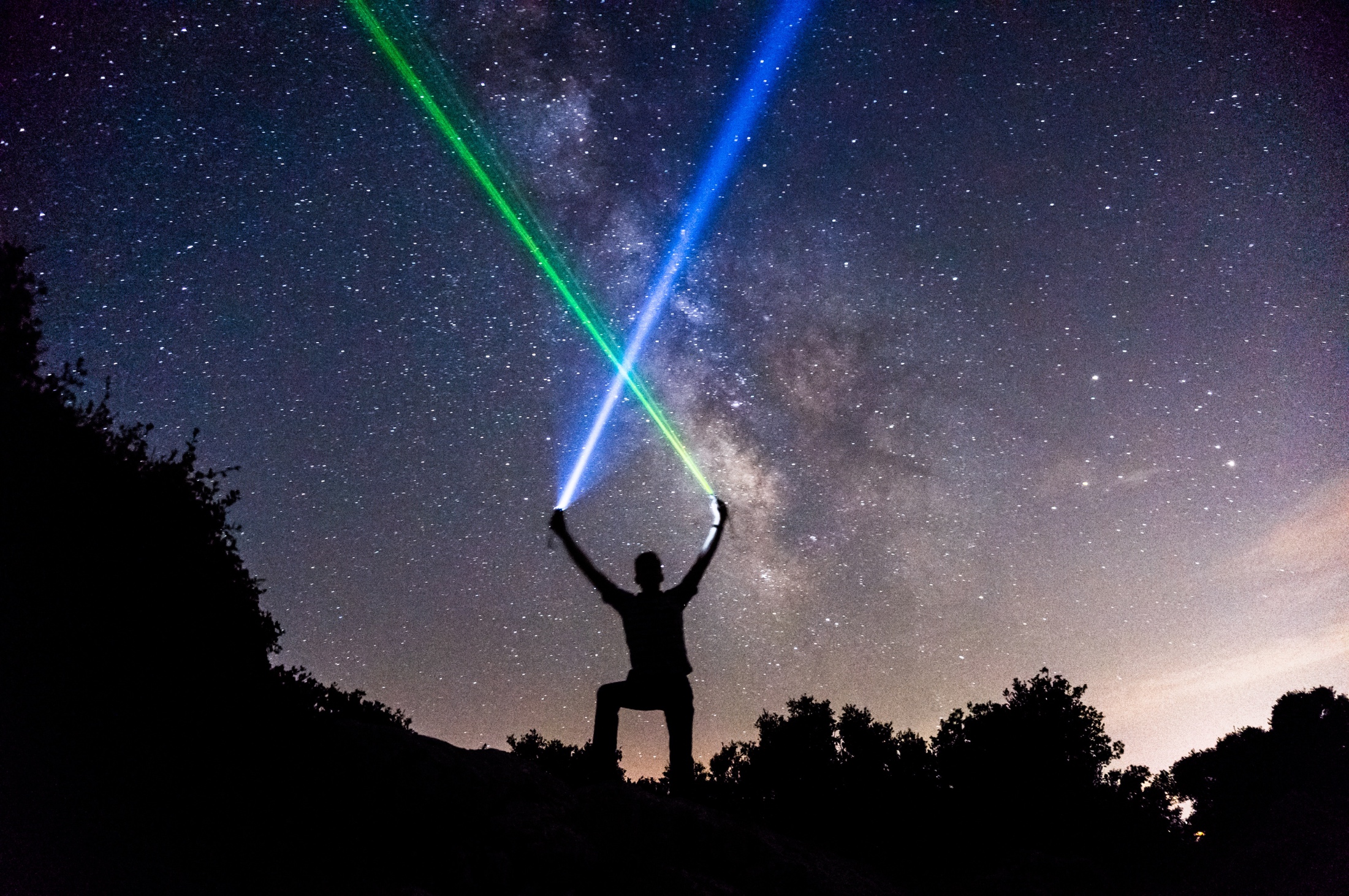 ROZDIELY V LASEROCH
Lasers are more than just powerful flashlights.
2
ROZDIELY V LASEROCH
Začína so slabým žiarením a stále pridáva viac a viac energie, takže svetelné vlny sú čoraz viac koncentrované.
x
x
ROZDIELY V LASEROCH
Laser: všetky svetelné lúče majú rovnakú vlnovú dĺžku. To je dôvod, prečo laserové svetlo má tak veľkú koncentráciu energie.
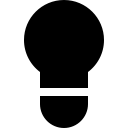 x
x
4
?
VÝBORNE!
Prejdite k ďalšej téme oblasti „Ako pracuje laser“!

 PREJDI NA KOMPONENTY ČERVENÉHO LASERA!
5